Hazelwood Opportunity Center Virtual Clinic
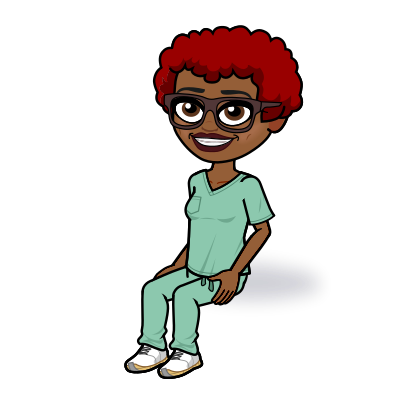 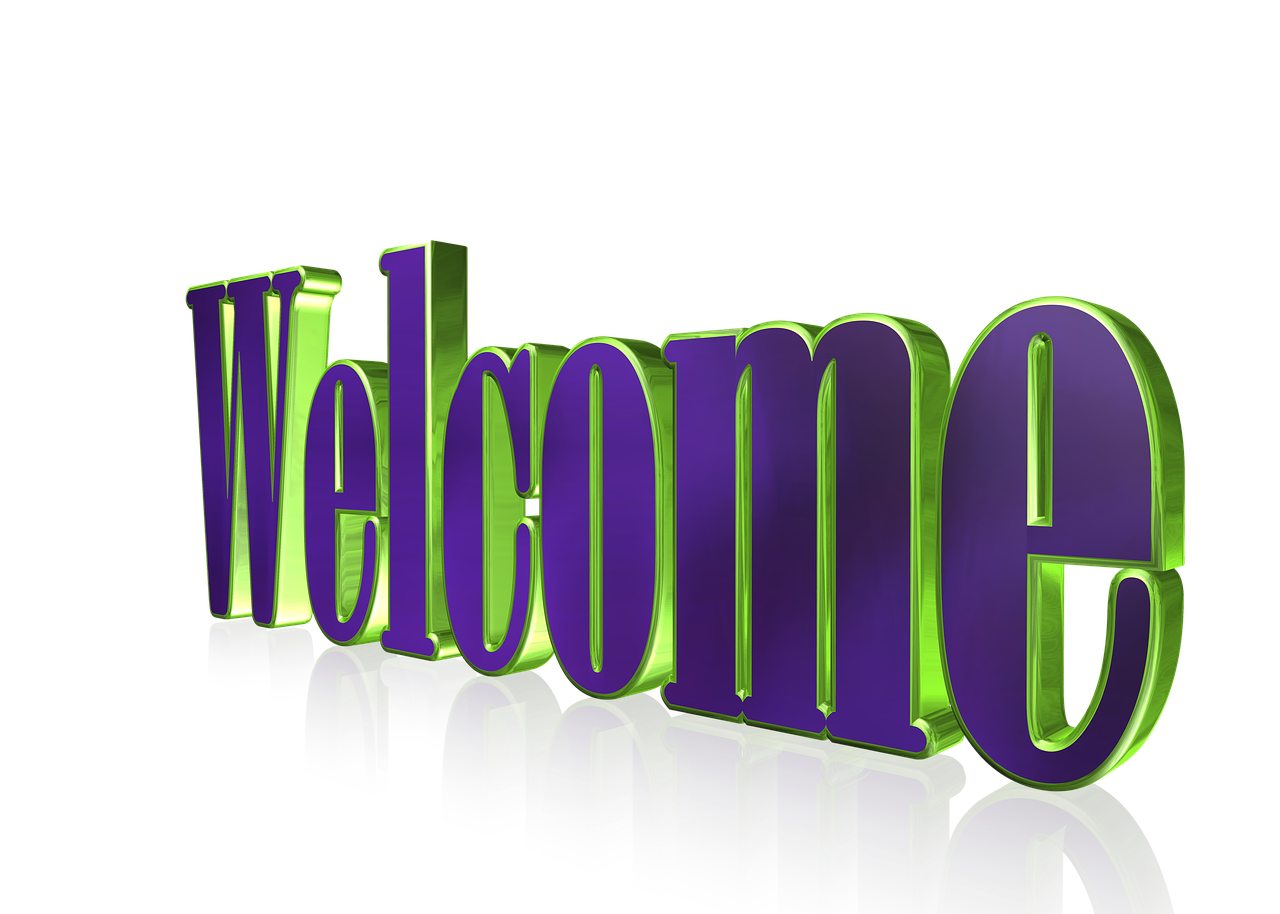 Click to learn more about me!
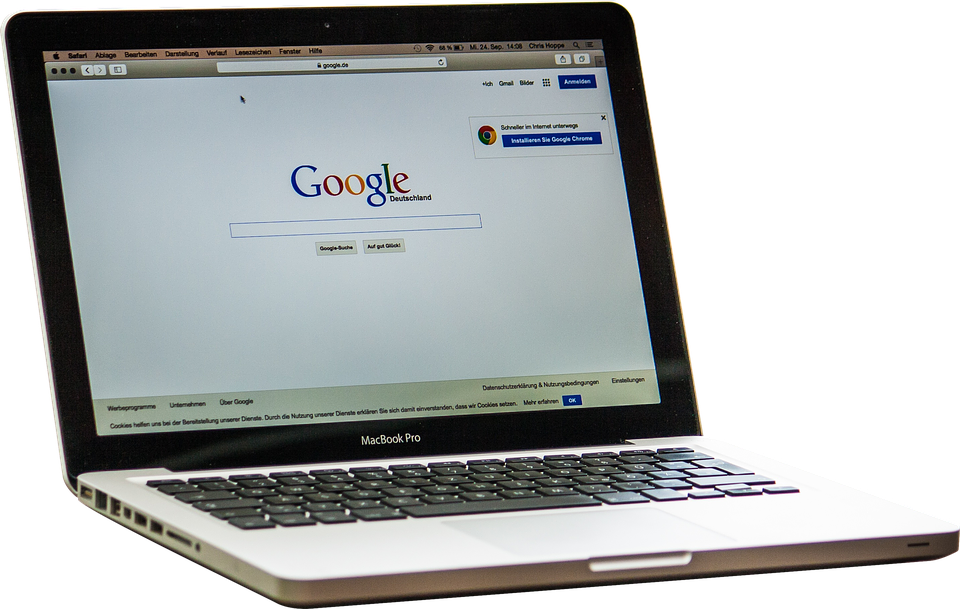 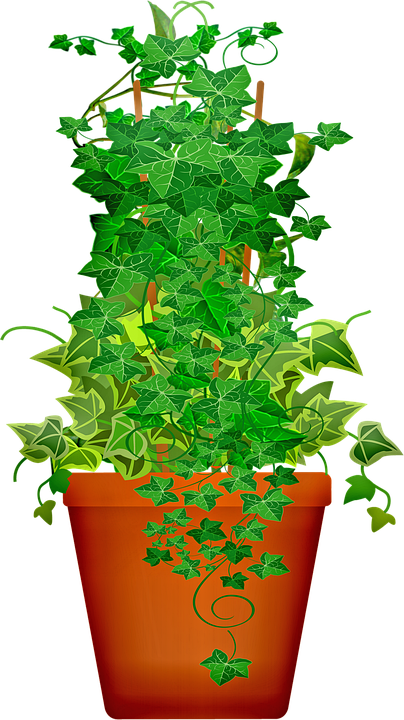 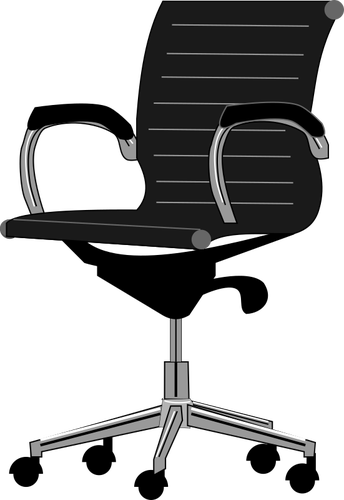 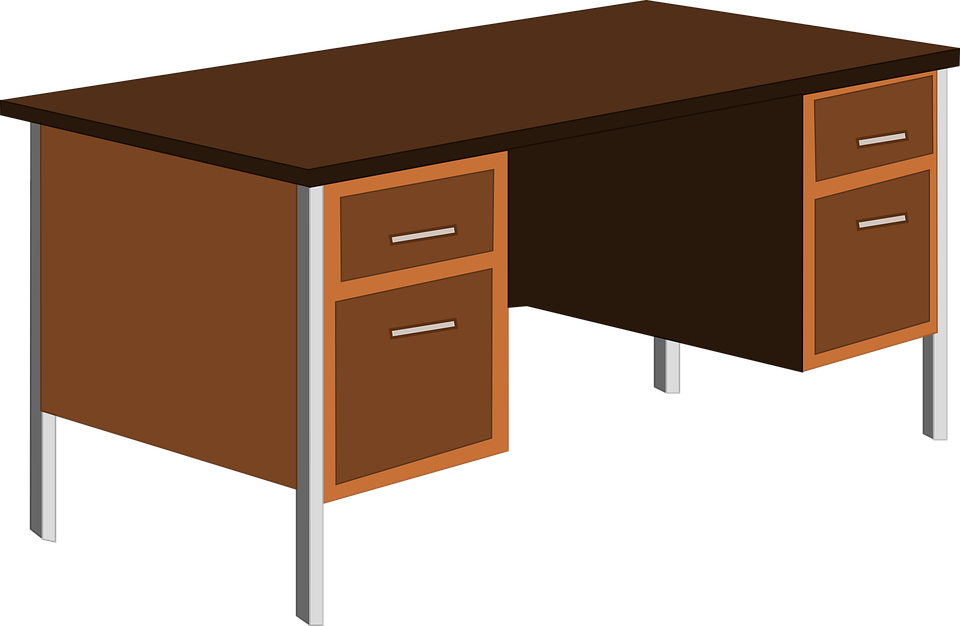 Hello, my name is Rikki Baylor or Nurse Baylor. 
I am the Registered Nurse for the Hazelwood Opportunity Center. 
Welcome back to the 2020-2021 school year! This year health practices have been evolving while focusing on keeping everyone safe. 
Please checkout my virtual health clinic for some helpful resources and informational video clips!
Click to enter virtual clinic!
[Speaker Notes: Hello, my name is Rikki Baylor and I am a Registered Nurse for the Hazelwood Opportunity Center. 
Welcome back to the 2020-2021 school year! It’s been a time of evolving with with new health practices geared toward keepin everyone safe. Please checkout my virtual health clinic for some healthful resources and FAQ page.]
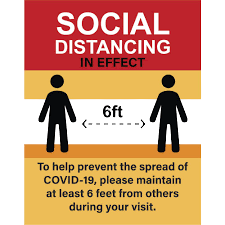 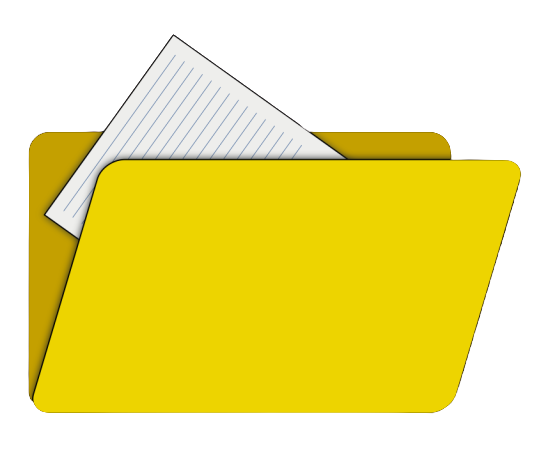 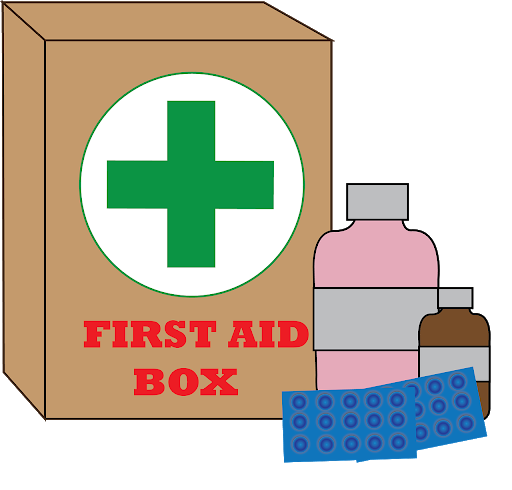 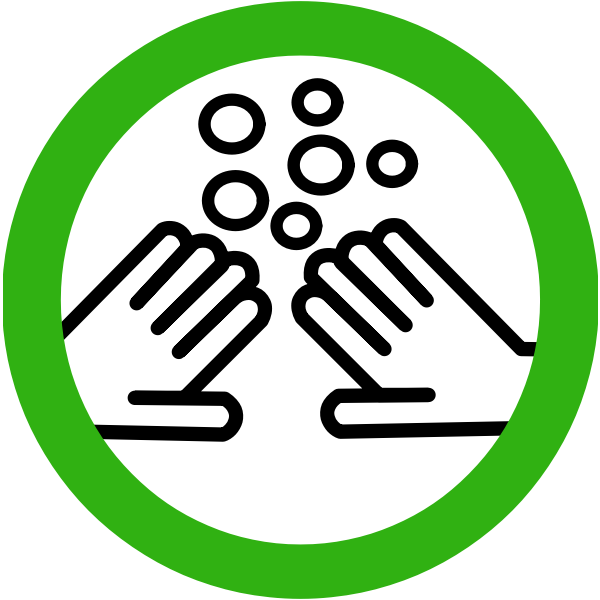 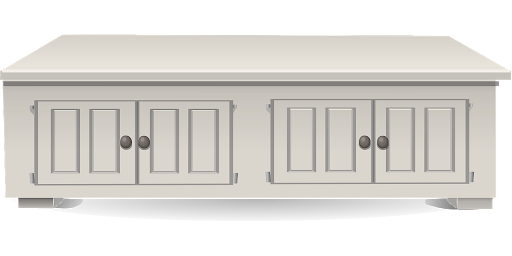 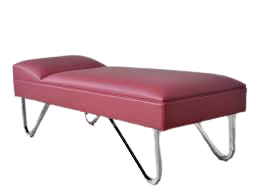 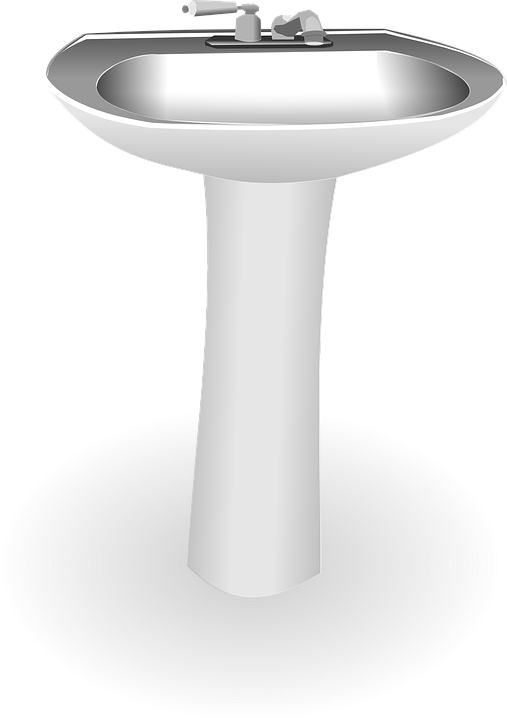 Immunizations and Health Records
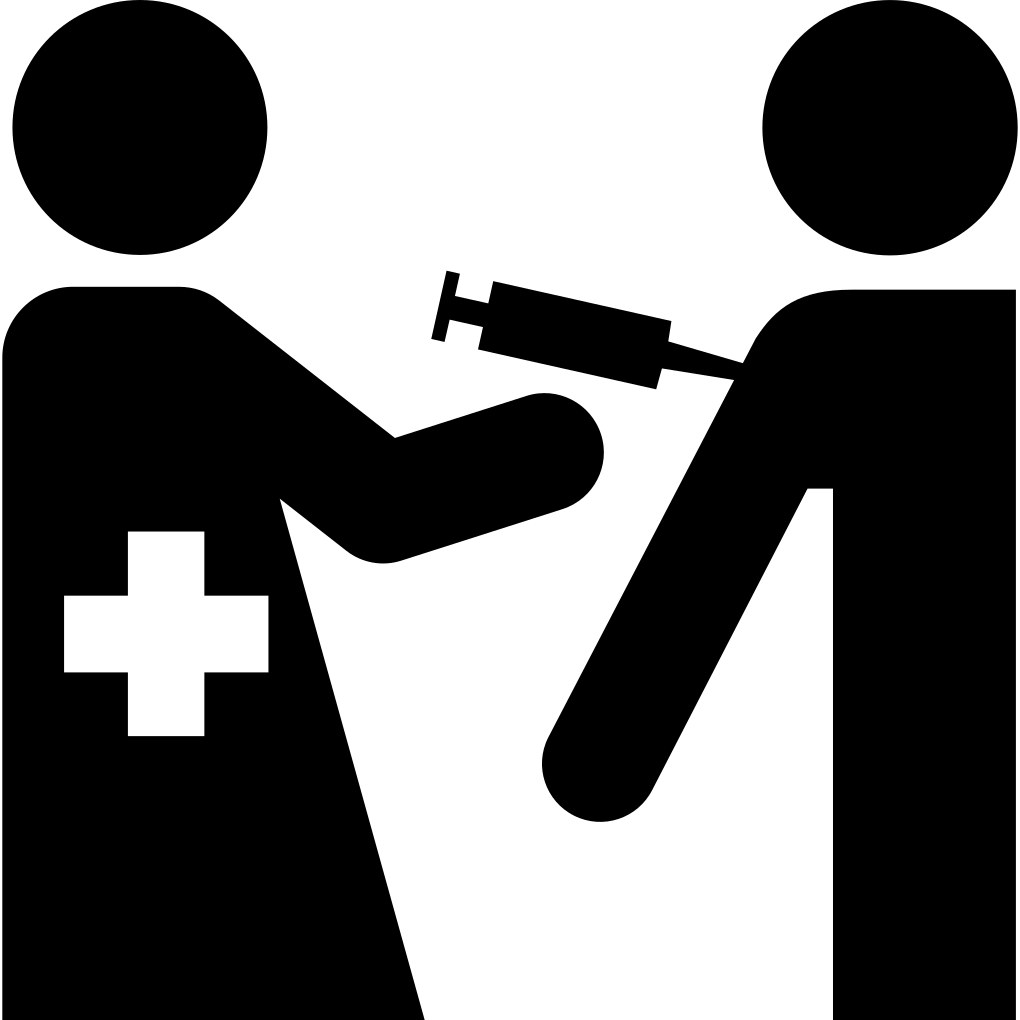 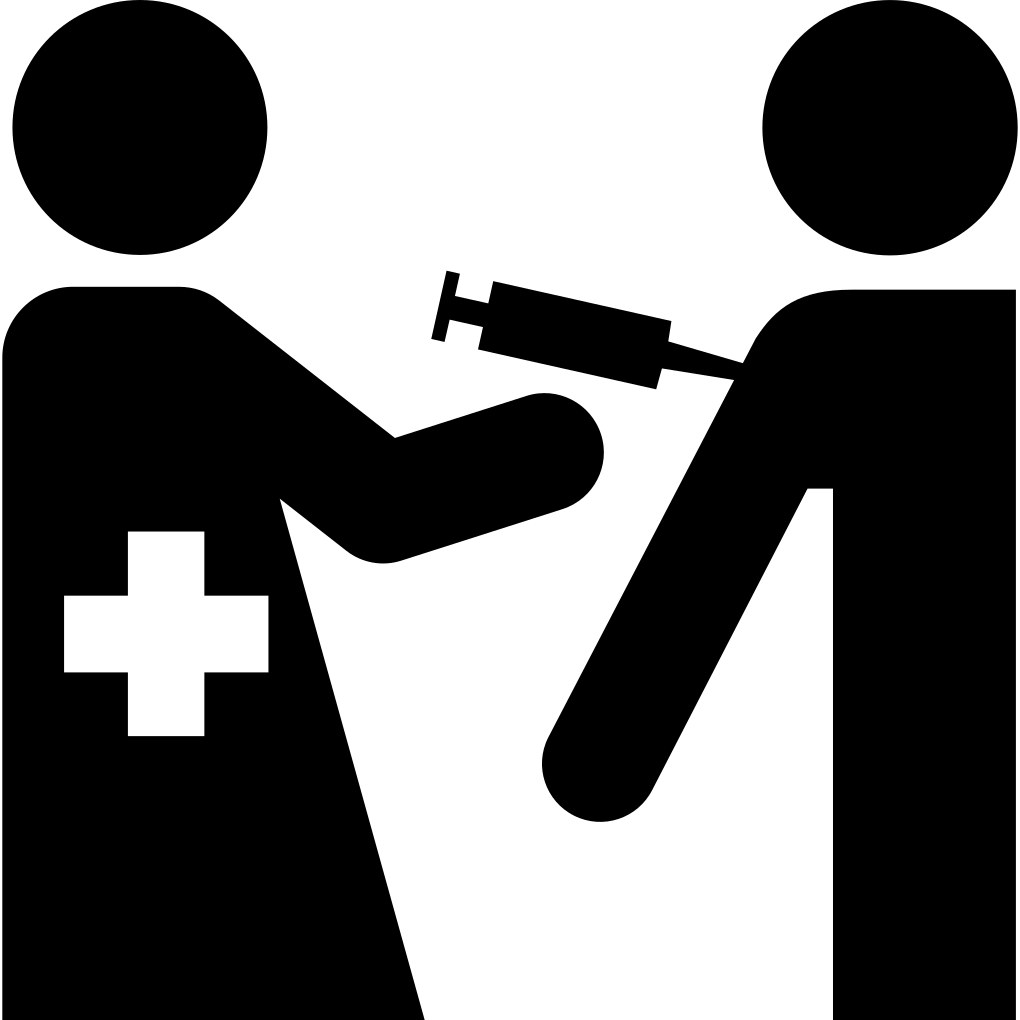 https://health.mo.gov/living/wellness/immunizations/pdf/2021schoolrequirements.pdf

https://health.mo.gov/living/wellness/immunizations/vfc-parents.php

http://www.stlouisco.com/Health-and-Wellness/Health-Centers-and-Medical-Services#anchormurphy
Immunization
Schedules
Assistance
Location
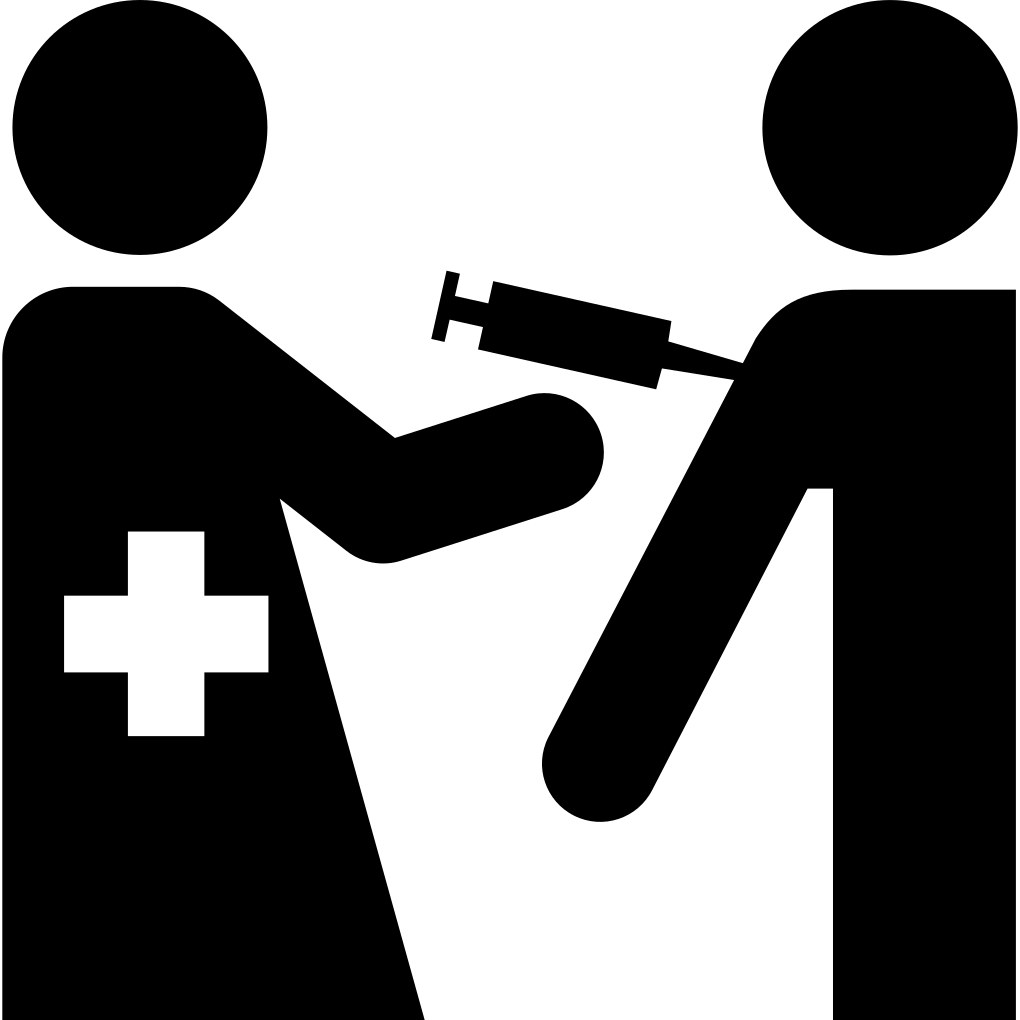 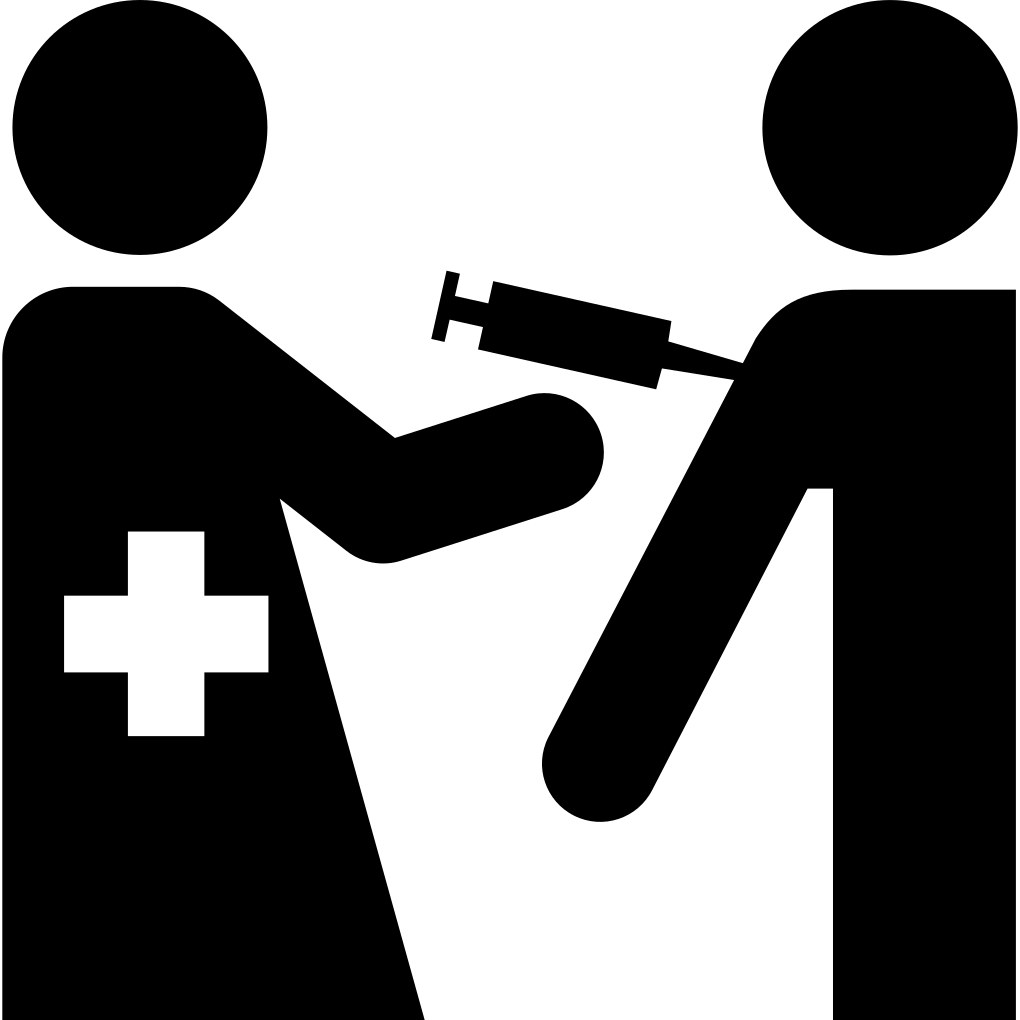 Health Promotion and Illness Prevention
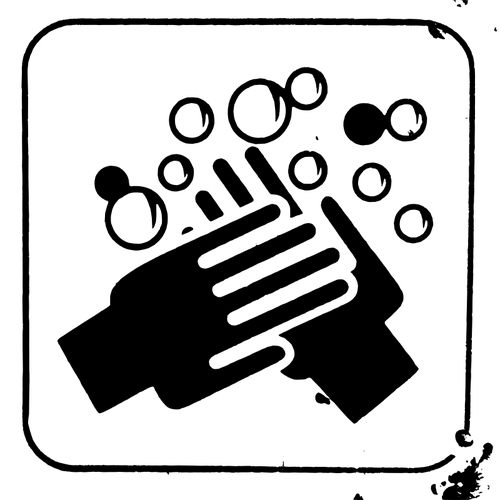 https://youtu.be/qJG72sycQB8

https://www.cdc.gov/coronavirus/2019-ncov/daily-life-coping/for-parents.html

https://www.cdc.gov/coronavirus/2019-ncov/prevent-getting-sick/index.html
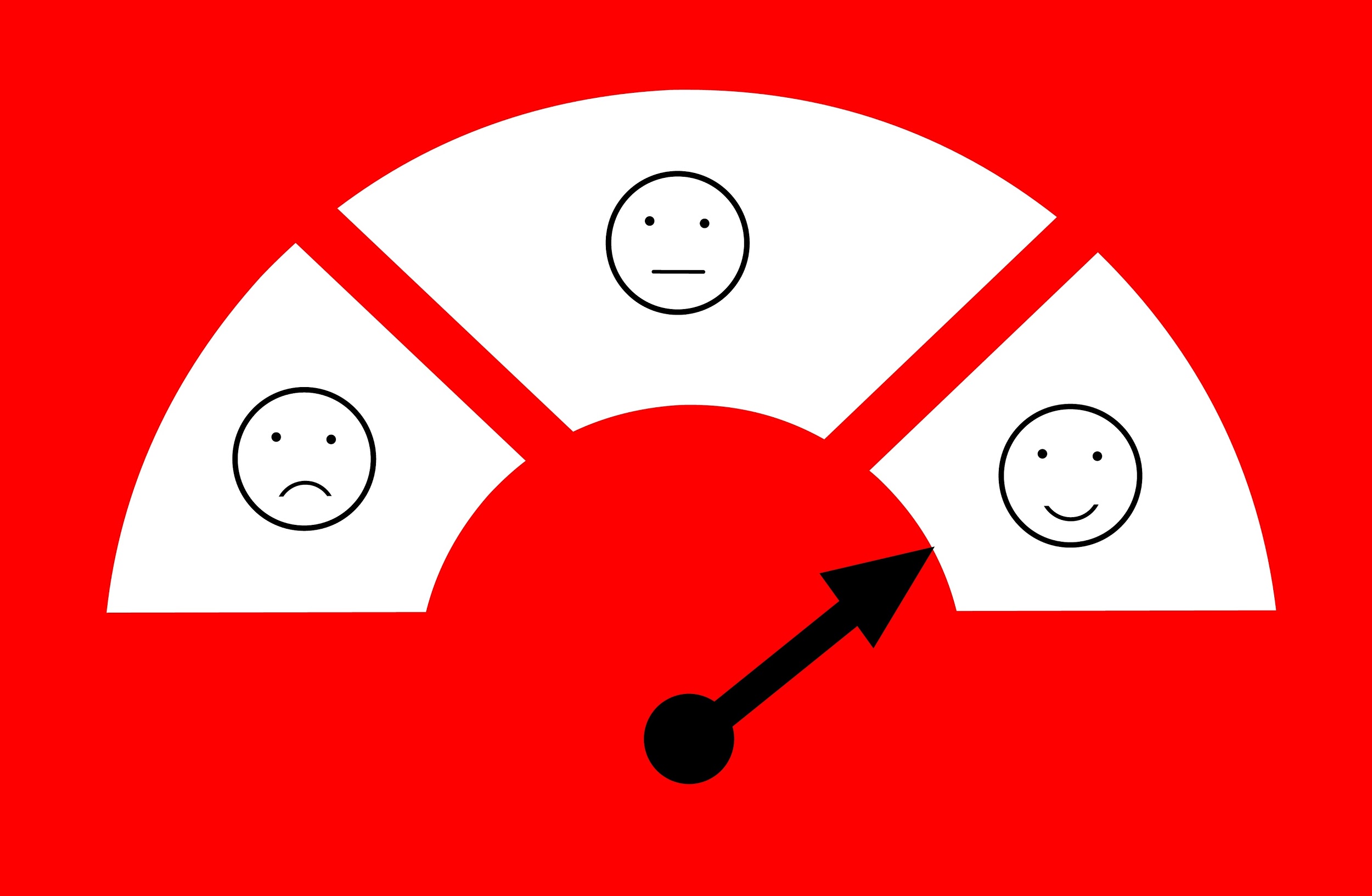 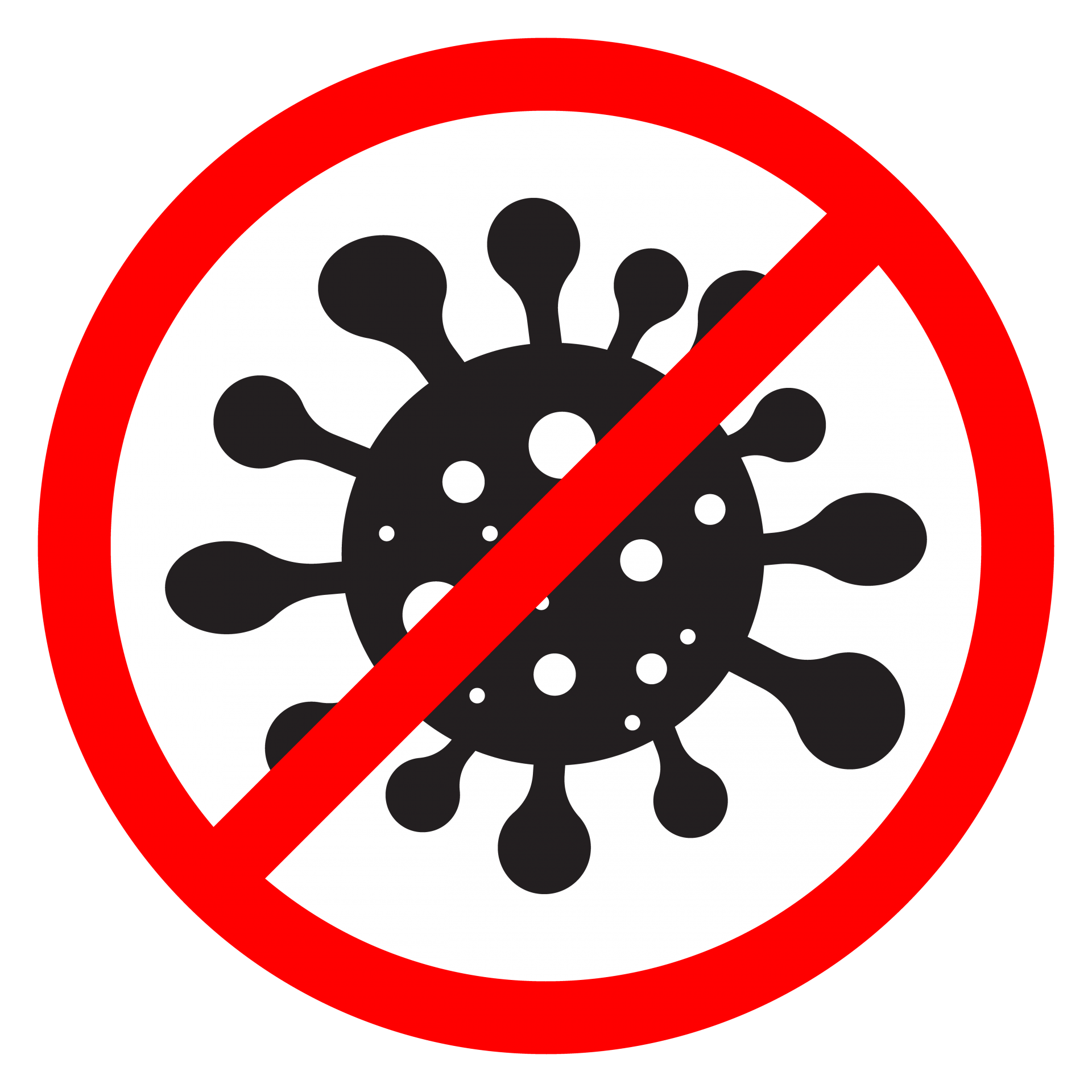 Health Resources
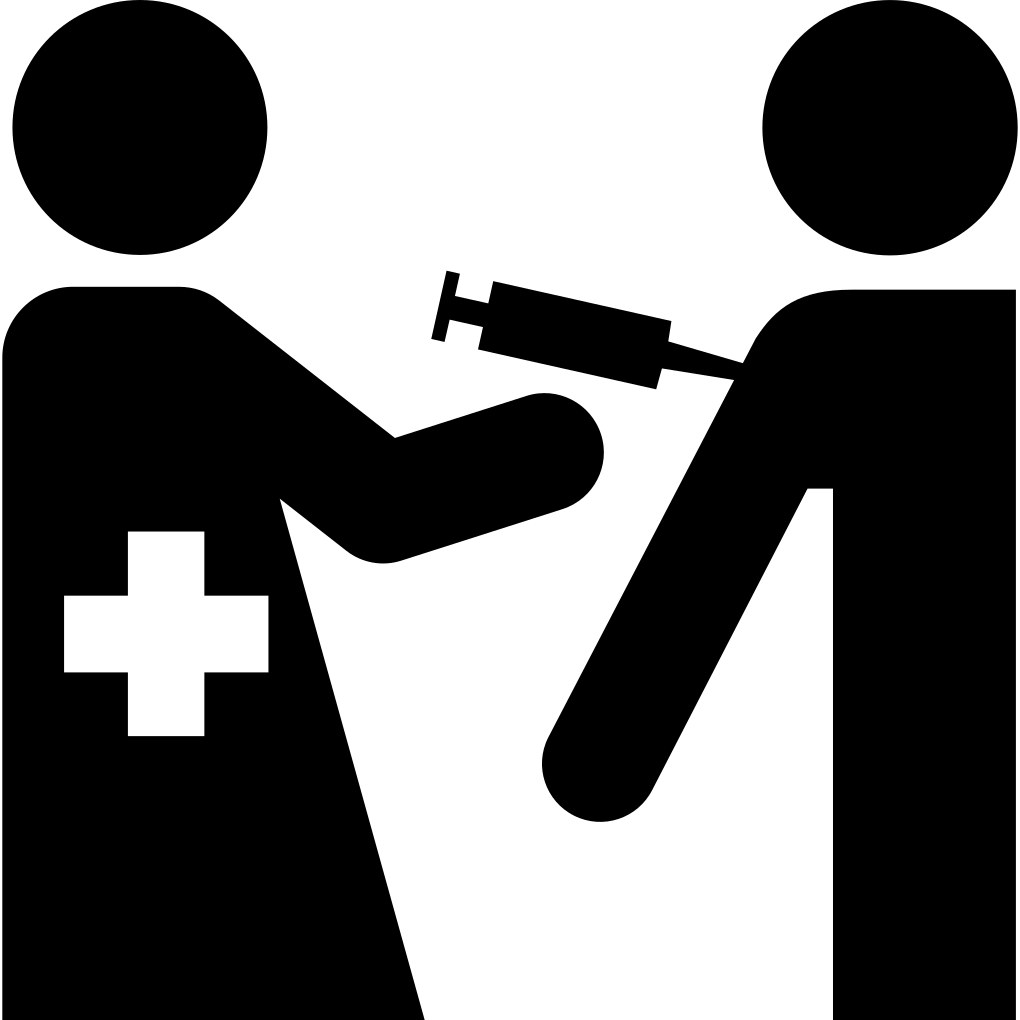 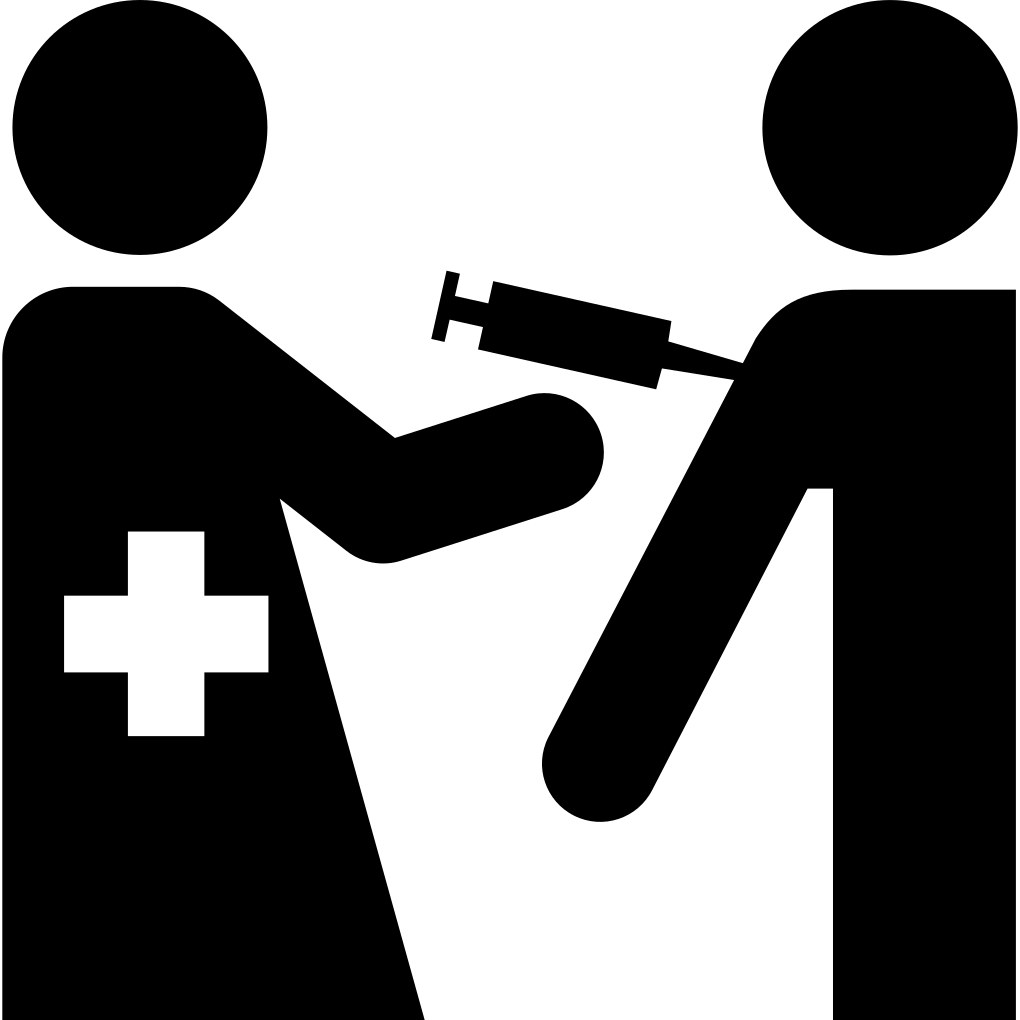 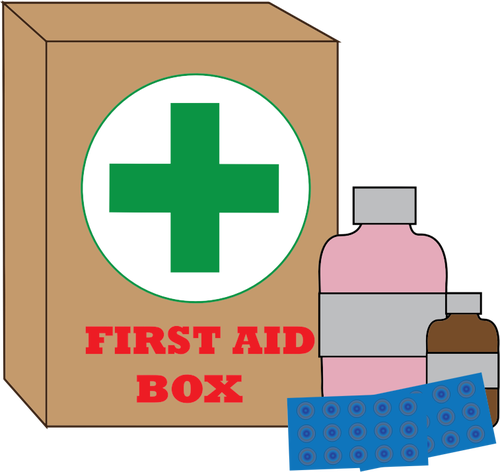 https://www.cdc.gov/coronavirus/2019-ncov/if-you-are-sick/index.html

https://www.youtube.com/watch?v=Bqozl-9WYgM
https://www.youtube.com/watch?v=HRzLFnr0uUg
https://www.youtube.com/watch?v=ghLkwSlWSXw

https://health.mo.gov/
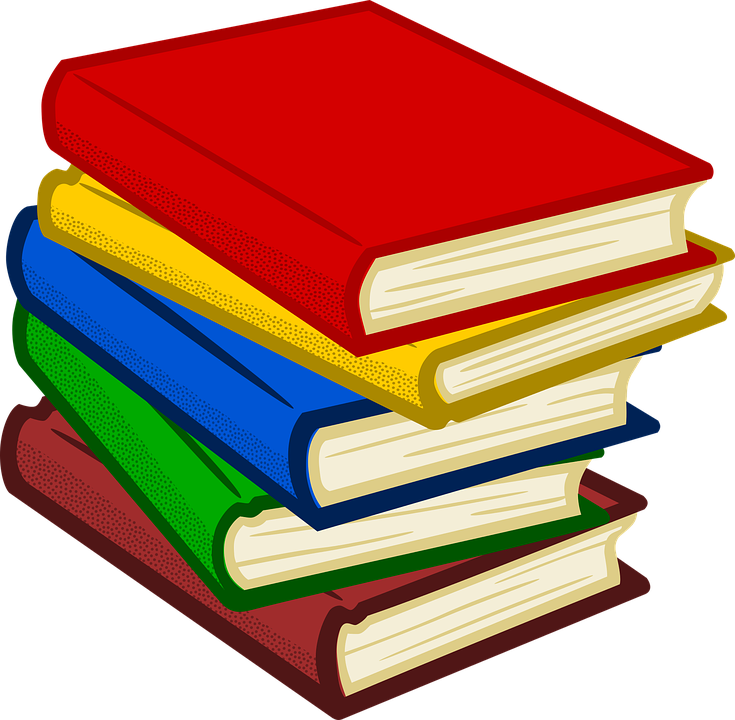 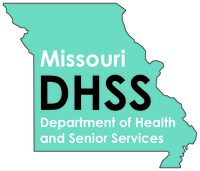 Before you go, remember to ...
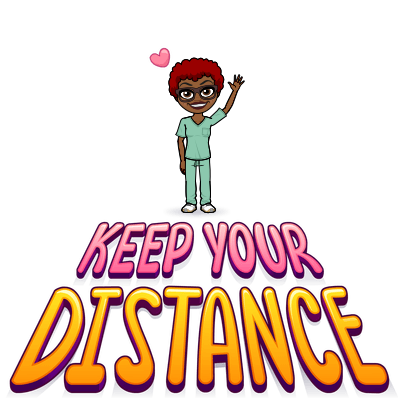 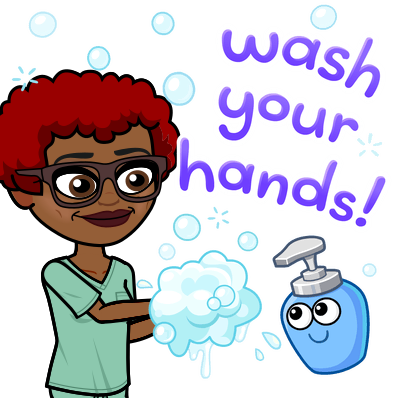 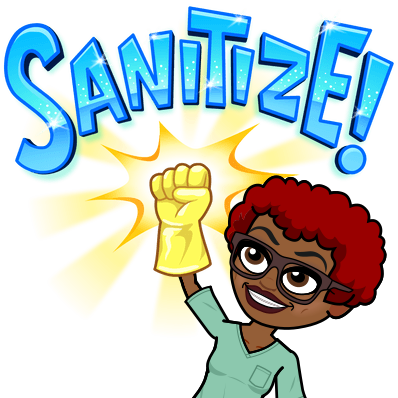 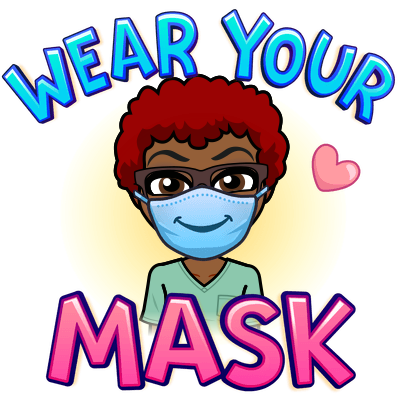 And above all ...
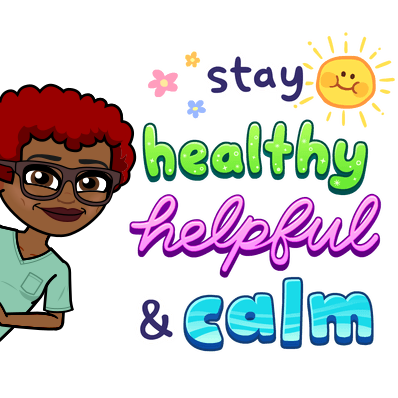 Thank you for visiting the Hazelwood Opportunity Center Virtual Clinic!
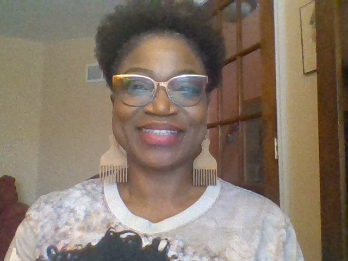 Nurse 
Baylor